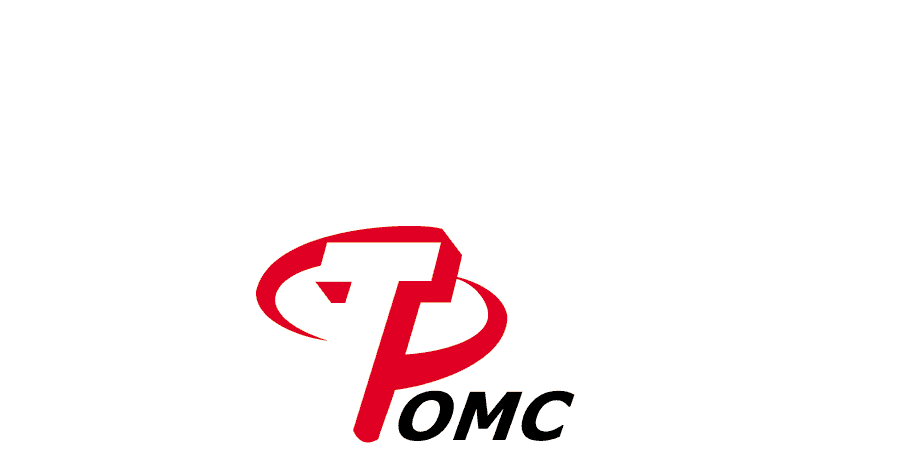 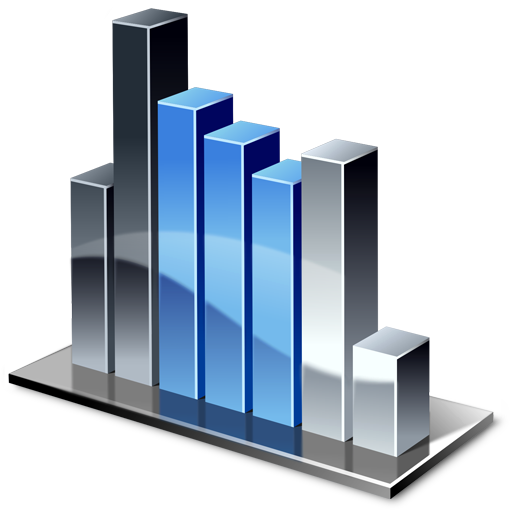 Несоответствие сведений о фактически оказанных медицинских услугах сведениям о медицинских услугах, предъявленных медицинскими организациями Иркутской области в реестрах счетах на оплату в страховые медицинские организации
ПОЛУЧЕНИЕ  ЗАСТРАХОВАННЫМИ ЛИЦАМИ СВЕДЕНИЙ ОБ ОКАЗАННОЙ МЕДИЦИНСКОЙ ПОМОЩИ
Правила обязательного медицинского страхования, утвержденные приказом Минздрава России от 28.02.2019 г. № 108н
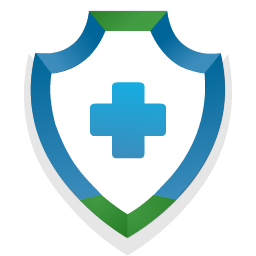 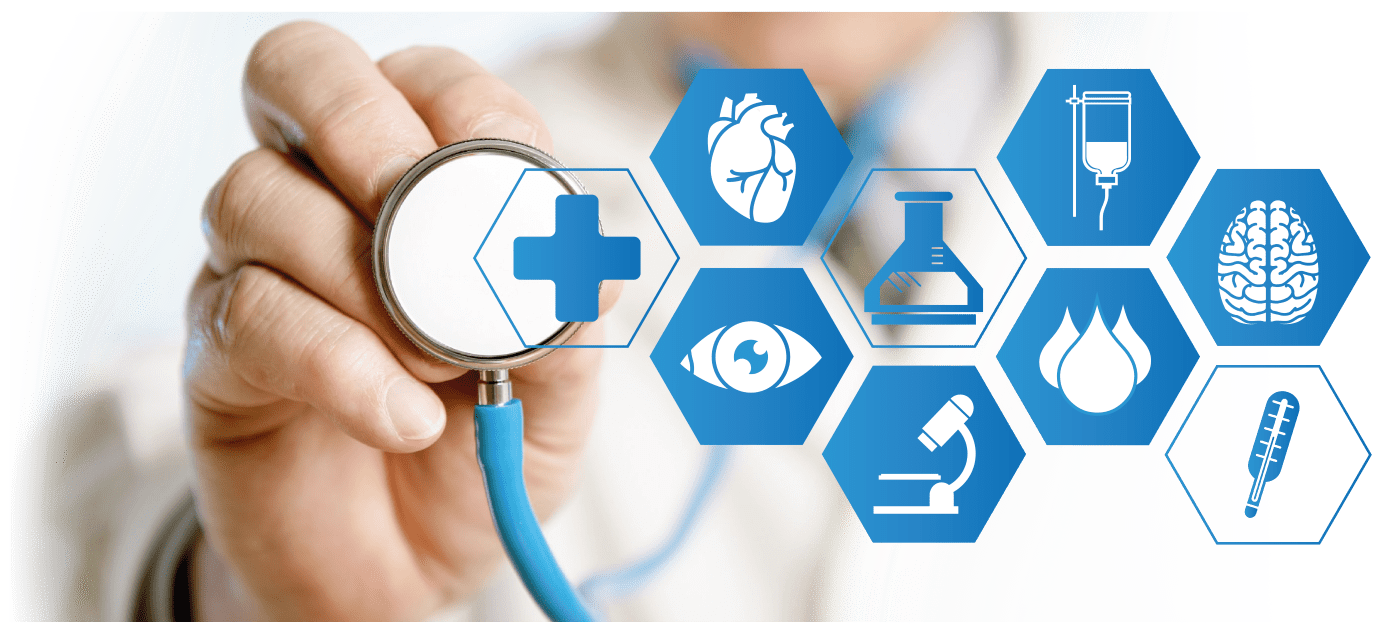 пункт 231
подпункт 7
пункт 236
Страховая медицинская организация осуществляет информационное сопровождение застрахованных лиц на всех этапах оказания им медицинской помощи и обеспечивает информирование застрахованных лиц и представителей (в том числе законных представителей), в том числе по обращениям, путем организации работы с застрахованными лицами уполномоченных лиц страховой медицинской организации, в том числе о:
Перечне оказанных медицинских услуг и их стоимости (на основании принятых от медицинских организаций счетов и реестров счетов за оказанную медицинскую помощь)
Информирование застрахованных лиц и их законных представителей об оказанной им медицинской помощи и ее стоимости (далее - информация) осуществляется Федеральным фондом, территориальным фондом по месту страхования застрахованного лица в электронном виде через Единый портал государственных и муниципальных услуг (функций), в том числе по запросу, при условии завершения застрахованным лицом прохождения процедуры регистрации в единой системе идентификации и аутентификации, а также через официальные сайты при условии прохождения застрахованным лицом процедуры идентификации и аутентификации в соответствии с законодательством Российской Федерации.
КОЛИЧЕСТВО ОБРАЩЕНИЙ ГРАЖДАН  С ЖАЛОБОЙ,  НА НЕСООТВЕТСТВИЕ СВЕДЕНИЙ О ФАКТИЧЕСКИ  ОКАЗАННОЙ МЕДИЦИНСКОЙ ПОМОЩИ, ПОСТУПИВШИХ В ТФОМС ИРКУТСКОЙ ОБЛАСТИ
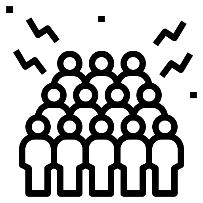 Количество граждан обратившихся за услугой о предоставлении сведений об оказанной медицинской помощи на портал Госуслуг
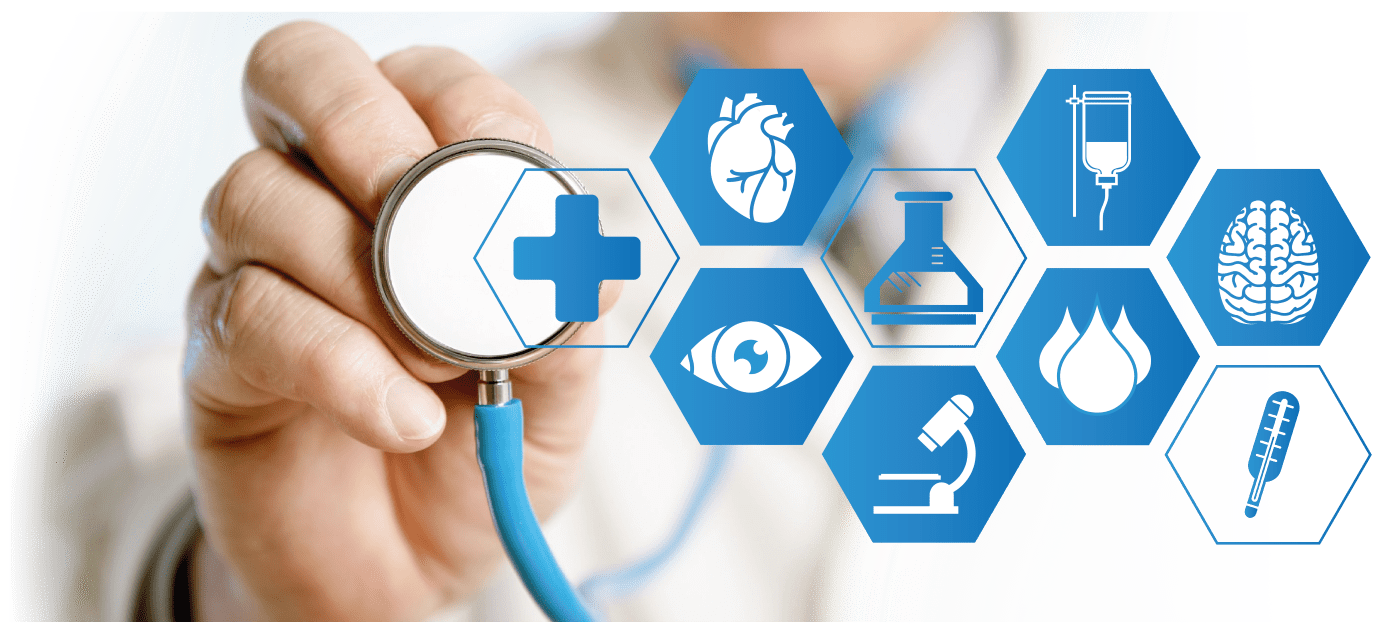 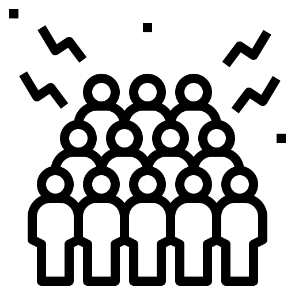 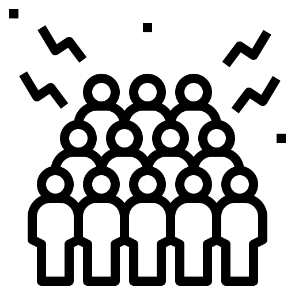 10 792чел.
12 911чел.
НЕСООТВЕТСТВИЕ СВЕДЕНИЙ О ФАКТИЧЕСКИ ОКАЗАННЫХ МЕДИЦИНСКИХ УСЛУГАХ, ПРЕДЪЯВЛЕННЫХ МЕДИЦИНСКИМИ ОРГАНИЗАЦИЯМИ ИРКУТСКОЙ ОБЛАСТИ В РЕЕСТРАХ СЧЕТАХ НА ОПЛАТУ В СТРАХОВУЮ МЕДИЦИНСКУЮ ОРГАНИЗАЦИЮ
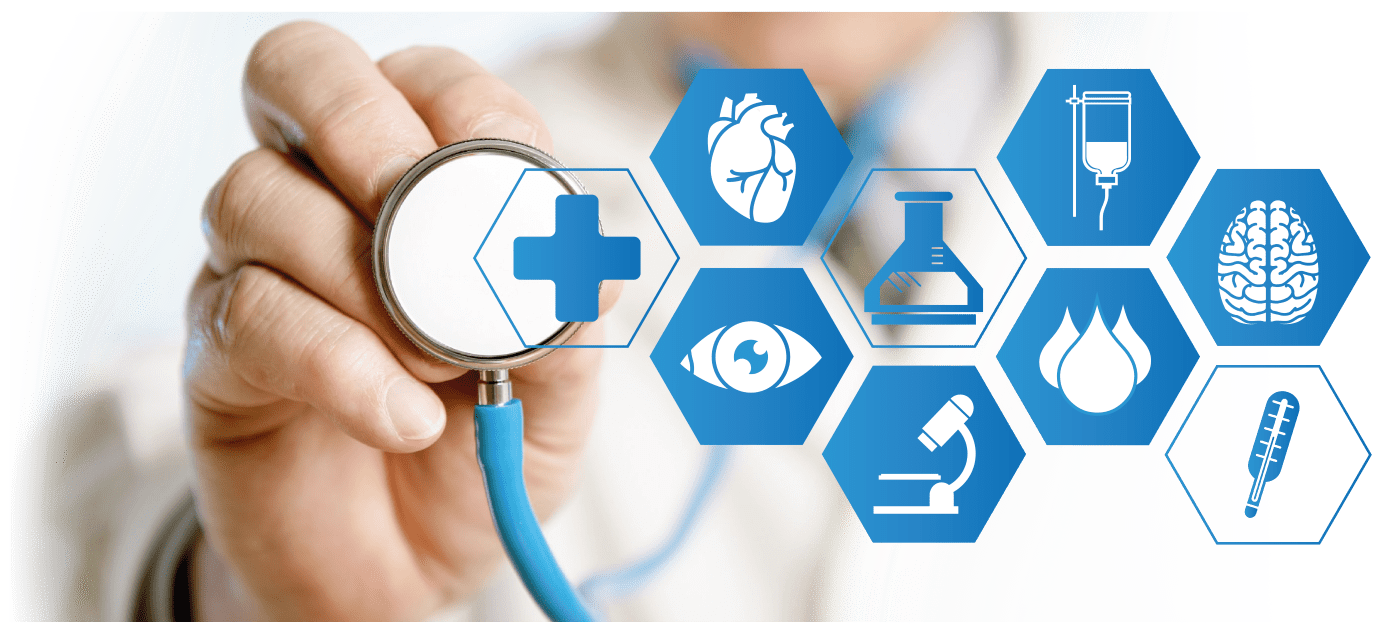 2023 год
НЕСООТВЕТСТВИЕ СВЕДЕНИЙ О ФАКТИЧЕСКИ ОКАЗАННЫХ МЕДИЦИНСКИХ УСЛУГАХ, ПРЕДЪЯВЛЕННЫЕ МЕДИЦИНСКИМИ ОРГАНИЗАЦИЯМИ ИРКУТСКОЙ ОБЛАСТИ В РЕЕСТРАХ СЧЕТАХ НА ОПЛАТУ В СТРАХОВУЮ МЕДИЦИНСКУЮ ОРГАНИЗАЦИЮ
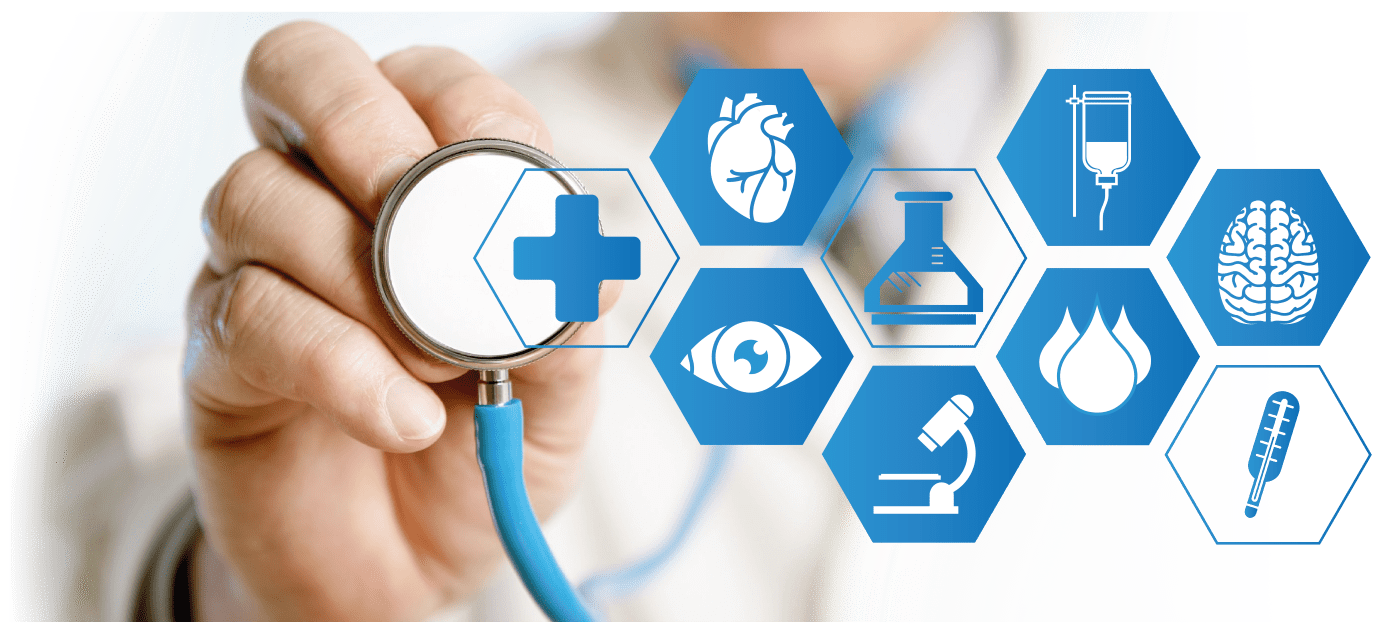 1 п/г 2024 года
Спасибо за внимание!
6